KWL90. – Titanium Chef Patissier XL
1400W
Planetary mix action – maintains speed & power, even under heavy loads

13 speeds
Including the NEW Pulse and Fold function and NEW 3 stir interval speeds

7L & 5L bowl capacity
Large capacity, elegantly flared polished stainless steel with handles

Splash guard
2-piece style with large pour chute – easily fitted

Head release
Spine lever and head-lift interlock for safety

4 bowl tools
Stainless Steel Whisk, Dough Tool, K-Beater and Creaming Beater
Bowl bundle
Comes with 7L and 5L stainless steel nesting bowls as standard
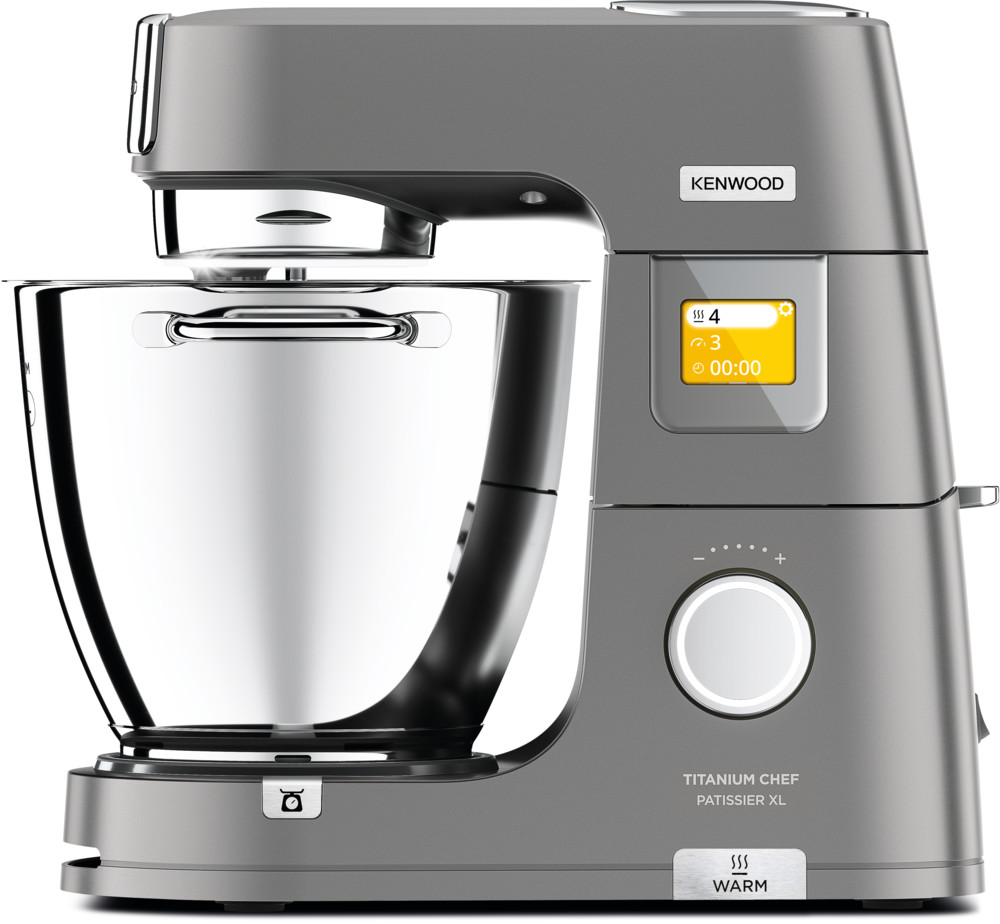 Intuitive full colour touch-screen
Offering expertly crafted pre-set functions
In-bowl warming
Integrated warming; proofs bread, melts chocolate and other ingredients
In-bowl light
Add a touch of brilliance to your baking with in-bowl illumination
Integrated in-bowl weighing
Weighing directly into the bowl saves you time and means less dirty dishes
Asset Bank ID: 191318
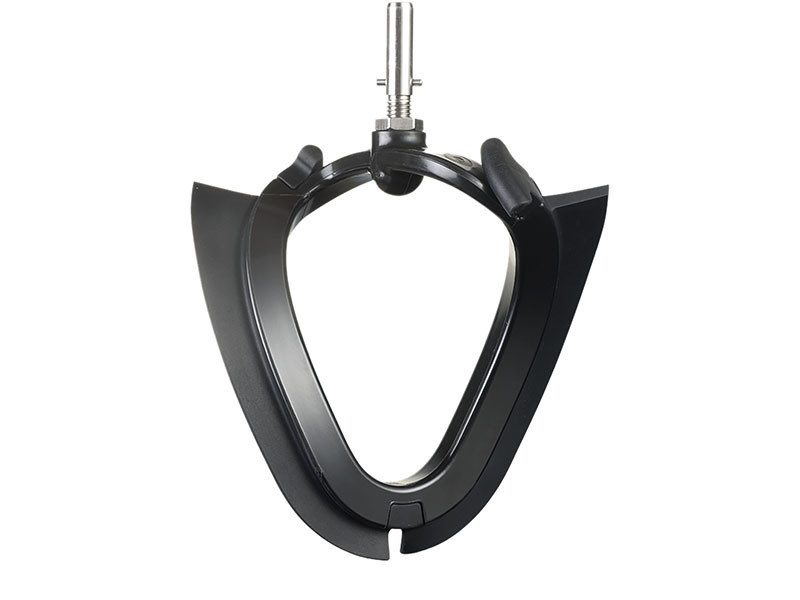 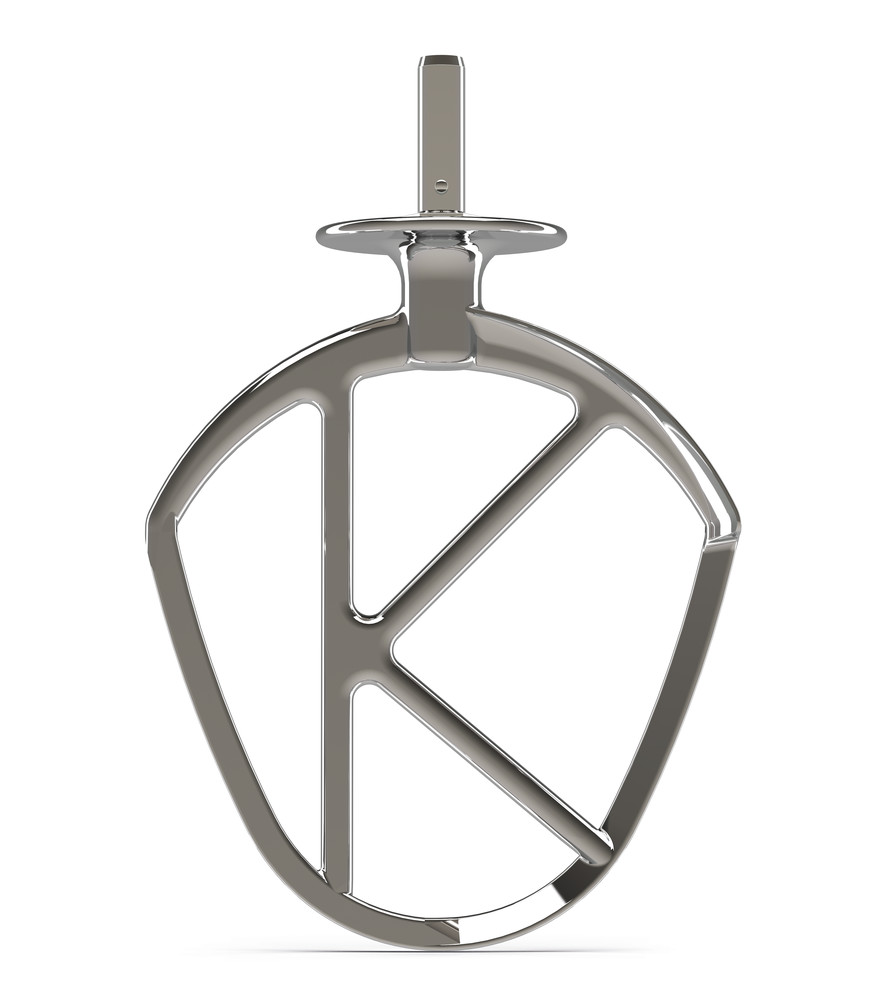 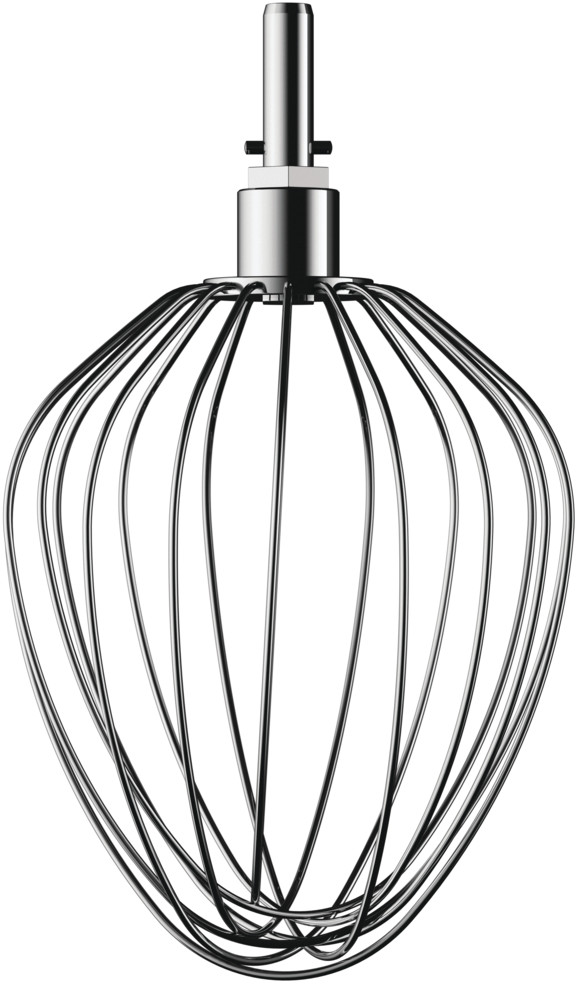 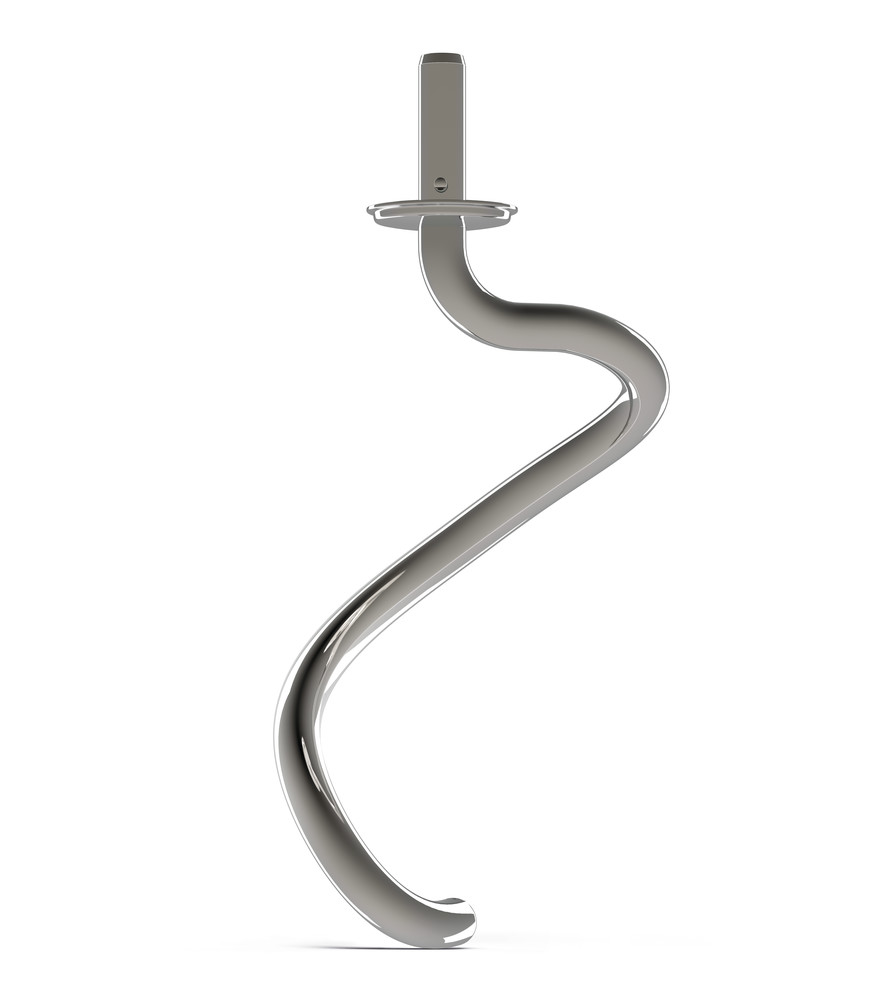 KWL90. – Titanium Chef Patissier XL
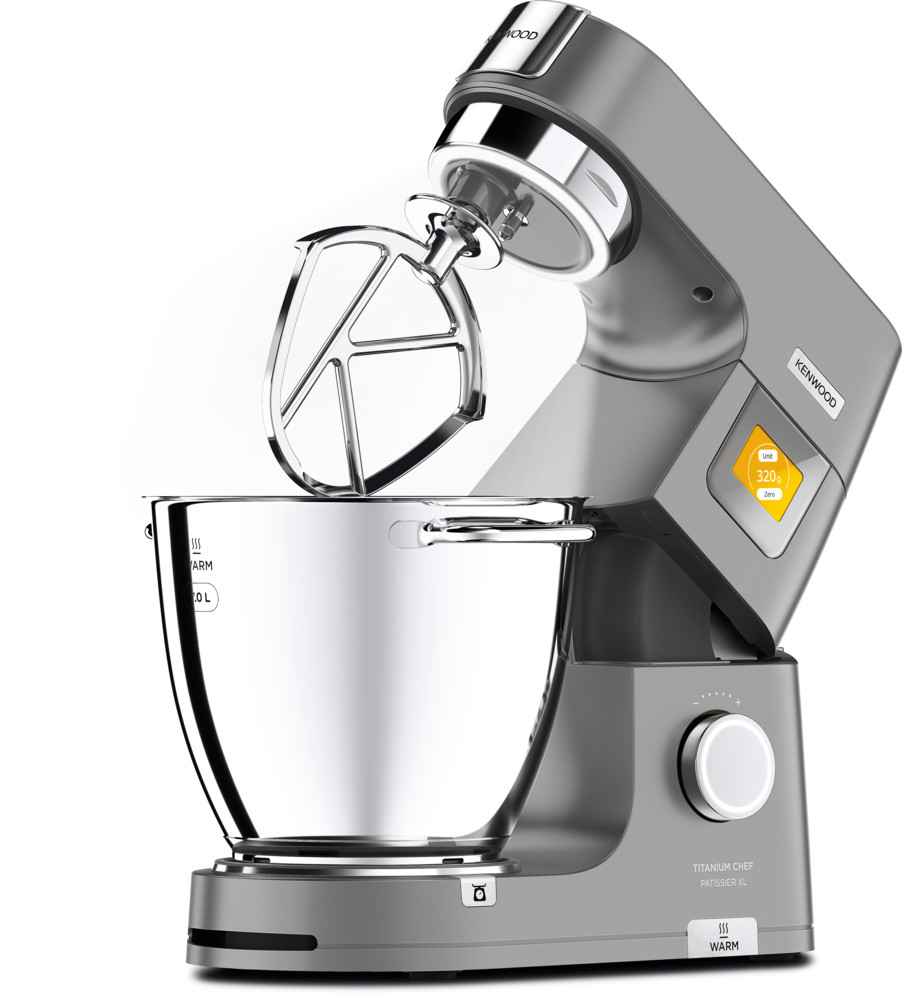 Asset Bank ID:191316